Incident Cardiovascular Disease among Adults with Blood Pressure < 140/90 mm Hg
Dr. Gabriel S. Tajeu, DrPH, MPH
NIH T-32 Postdoctoral Fellow: Vascular Biology and Hypertension
University of Alabama at Birmingham
Acknowledgements
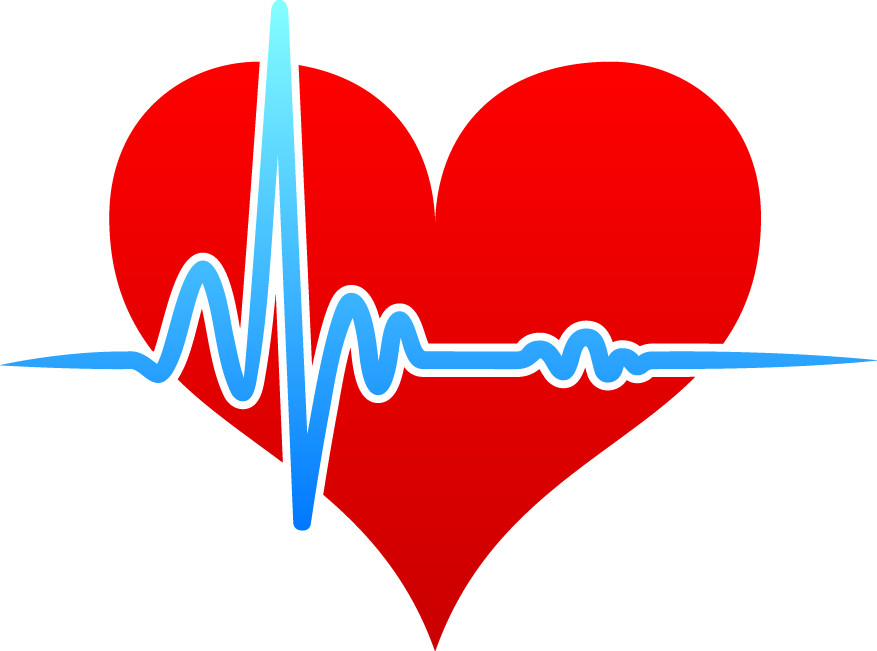 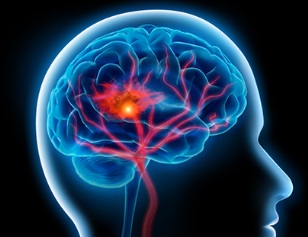 No disclosures
Project support by NIH/NHBLI T32HL007457-34
MESA: HHSN268201500003I, N01-HC-95159 through N01-HC-95169, UL1-TR-000040, and UL1-TR-001079
REGARDS: U01 NS041588
JHS:HHSN268201300046C, HHSN268201300047C, HHSN268201300048C, HHSN268201300049C, and HHSN268201300050C
Primary mentor - Dr. Paul Muntner

Coauthors:
John Booth, III, MPH, Rebecca Gottesman, MD, PhD, George Howard, DrPH, Daniel Lackland, MD, Emily O’Brien, PhD, Suzanne Oparil, MD, Joseph Ravenell, MD, Monika Safford, MD, Samantha Seals, PhD, Daichi Shimbo, MD, Steven Shea, MD, Tanya Spruill, MD, Rikki M. Tanner, PhD
Background
Higher blood pressure (BP) is associated with increased cardiovascular disease (CVD) risk

Cohort studies in prior decades indicate that a majority of incident CVD events occur among US adults with BP ≥ 140/90 mm Hg
1
[Speaker Notes: Some sort of figure?

the Atherosclerosis Risk in Communities study, Cardiovascular Health Study, and Framingham Cohort and Offspring studies]
Background: Percentage of CVD events in participants with BP≥140/90 mm Hg
2
[Speaker Notes: American Heart Association Statistical Update: Heart Disease and Stroke 2015]
Background
Over the past decades: 
Mean BP has declined
126 mm Hg in 1976-1981
122 mm Hg in 2001-2008
Curr Opin Neurol, 2013; 26 (1): 8-12

From 1988-1991 to 2011-2012, increase in: 
Awareness (69% to 82% ) 
Treatment (53% to 75%)
Control of hypertension (45% to 70%)
Hypertension, 2015; 65 (1): 54-61
3
[Speaker Notes: Due to this shift in the distribution of BP…

Controlled=among those taking antihypertensive medication 

Majority of incident CVD events may now occur in adults with BP<140/90 mm Hg.]
Background
Opportunities to lower CVD risk among adults with controlled BP

Systolic Blood Pressure Intervention Trial (SPRINT)
SBP target goal of 120 mm Hg vs. 140 mm Hg lowered risk 
25% reduction in CVD events
27% reduction in all-cause mortality
NEJM, 2015; 373 (22): 2103-2116

Heart Outcomes Prevention Evaluation (HOPE)-3 trial
Statin therapy reduced CVD risk by 24%
NEJM, 2016; 374 (21): 2021-2031
4
Specific Aims
To determine the percentage of incident CVD events occurring among adults with SBP/DBP < 140/90 mm Hg
Determine the percentage of adults eligible for SPRINT or statin therapy among those taking antihypertensive medication with SBP/DBP < 140/90 mm Hg
5
[Speaker Notes: We determine sociodemographic characteristics and comorbid conditions associated with antihypertensive medication discontinuation and low adherence]
Methods: Data Sources
Data were pooled from:
Multi-Ethnic Study of Atherosclerosis (MESA; n=6,814)

REasons for Geographic and Racial Differences in Stroke study (REGARDS; n=30,239) 

Jackson Heart Study (JHS; n=5,306)
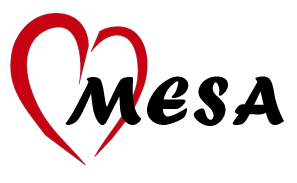 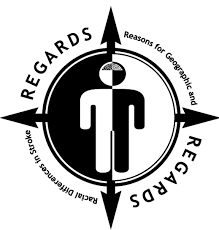 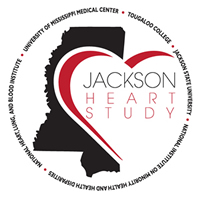 6
Methods
Baseline exams:
MESA: 2000-2002
REGARDS: 2003-2007 
JHS: 2000-2004

Eligibility criteria:
Restricted to participants without a history of CVD
Required complete information on antihypertensive medication use, SBP/DBP, and CVD follow-up
7
Methods: BP Categories
Categorized using baseline exam BP, regardless of antihypertensive medication use:
8
[Speaker Notes: How was it measured?]
Methods: Events
Incident CVD events included:
Stroke 
Coronary heart disease (CHD) 
Heart failure

Adjudicated events follow-up: 
MESA through December 31st, 2013
REGARDS and JHS through December 31st, 2012
9
Methods: Analyses
Main analyses calculated:

Percentage of incident CVD events occurring among individuals with non-elevated BP

Incidence rates per 1,000 person-years of observation by BP category

Calculated overall, and by antihypertensive medication status
10
[Speaker Notes: All analyses were performed for participants overall and by antihypertensive medication use status.]
Methods: Secondary Analyses
Among participants with non-elevated BP who were taking antihypertensive medication we calculated:

The percentage who were SPRINT eligible among participants with SBP ≥ 120 mm Hg and < 140 mm Hg

The percentage with an indication for statins who were taking a statin
11
[Speaker Notes: All analyses were performed for participants overall and by antihypertensive medication use status.]
Methods: Sensitivity Analyses
BP and antihypertensive medication use status updated to the nearest visit prior to the incident event in MESA and JHS 

Calculated:
Percentage of CVD events occurring among individuals with non-elevated BP
Incidence of CVD
12
[Speaker Notes: In order to verify that our results were not simply due to the use of baseline exam variables such as BP and antihypertensive medication use, we conducted a sensitivity analysis updating…]
Results: Sample Size and Events
Table. Number of included participants by cohort and number of events
*Mean follow-up of 7.7 years (maximum follow-up 13.5 years)
13
Results: Baseline characteristics of participants
14
[Speaker Notes: Participants with BP in the normotensive range were [Present as I go through the TABLE]]
Results: Incidence rates of CVD
15
Cardiovascular disease incidence rates per 1,000 person-years of observation with 95% confidence intervals
[Speaker Notes: Overall, the incidence of CVD among participants with BP in the normotensive and hypertensive range was 7.4 (95% CI: 7.0-7.8) and 15.3 (95% CI: 14.3-16.4) per 1,000 person-years, respectively (Table 2). 
For participants taking antihypertensive medication with BP in the normotensive and hypertensive range, incidence of CVD was 10.5 (95% CI 9.8-11.3) and 16.5 (95% CI: 15.1-17.9) per 1,000 person-years, respectively.]
Results: Incidence rates of CVD overall and by antihypertensive medication
16
Results: Percentage of CVD events among participants with BP < 140/90 mm Hg
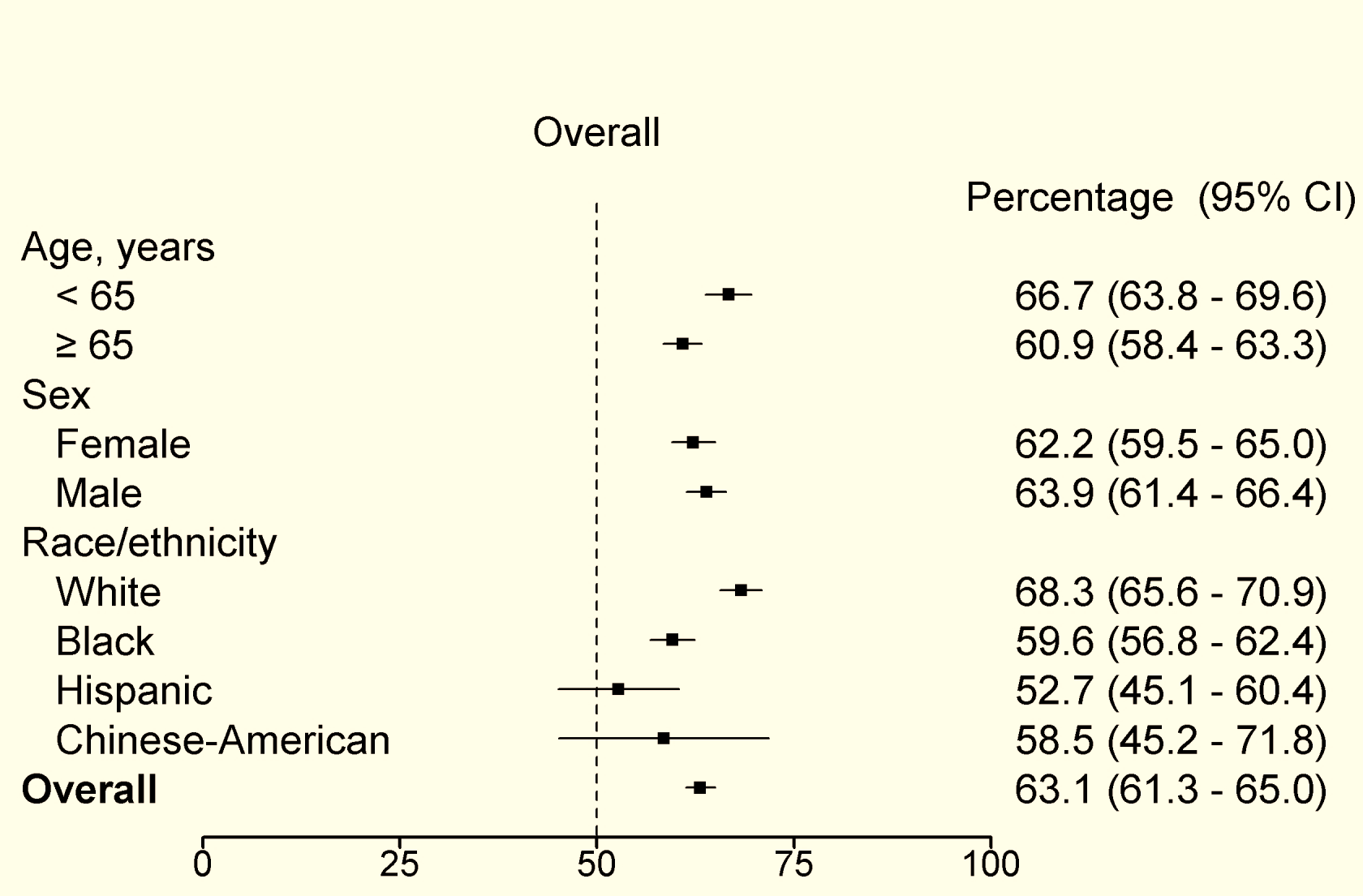 Cardiovascular disease
17
[Speaker Notes: Over 60% of incident CVD events occurred in those with BP in the normotensive range  overall for all subgroups except Hispanic.  Similar patterns were observed for those taking and not taking antihypertensive medication  (Figure 1). 

Similar patters were observed for subgroups of CVD including stroke, CHD, and HF.]
Results: Percentage of CVD events among participants with BP < 140/90 mm Hgby medication taking status
18
Results: Percentage of CVD events among participants with BP < 140/90 mm Hgby medication taking status
19
Results: Use of statins and SPRINT eligibility among participants taking antihypertensive medication with BP < 140/90 mm Hg
†Indication for statin includes having diabetes, low-density lipoprotein cholesterol ≥ 190 mg/dL, or a 10-year cardiovascular disease risk ≥ 7.5%. 
‡SPRINT eligibility defined as being ≥ 50 years of age, having systolic blood pressure between 130 to 180 mm Hg (depending on number of antihypertensive medications. prescribed), high CVD risk (presence of an eGFR of 20 to 59 ml/min/1.73 m2, a 10-year Framingham risk score for cardiovascular disease ≥ 15%, or age ≥ 75 years), and being free of diabetes, end-stage renal disease, overt proteinuria, or prior stroke.
20
Results: 10-year risk ≥ 7.5%
Among participants with SBP/DBP < 140/90 mm Hg, prevalence of 10-year Pooled Cohort Risk ≥ 7.5% was:
55.9% overall
75.5% among participants taking antihypertensive medication
44.0% among participants not taking antihypertensive medication
21
[Speaker Notes: ≥ 10.0%
42.1%
63.0%
29.4%]
Results: Sensitivity Analyses
Results did not meaningfully change when we updated BP and antihypertensive medication use status
22
Strengths/Limitations
Strengths
Sample size and representation
Contemporary population-based cohorts
BP measured using standardized protocols
CVD events adjudicated by trained clinicians
Consistency of results across studies and demographics

Limitations
BP was only measured at a single baseline visit
Differences in the devices used to measure BP
BP varies from day to day: potential misclassification
Population-based, but not nationally representative
23
[Speaker Notes: While protocols for measuring variables across studies were similar, there were differences including the devices used to measure BP.  Additionally, BP was only measured at a single visit.]
Conclusions
Over 60% of incident CVD events occurred in participants with non-elevated BP 

Change from previous decades

Among non-elevated population, risk was high:
Overall, more than 50% had 10-year CVD risk ≥ 7.5%
Among those taking antihypertensive medication, over 75% had 10-year CVD risk ≥ 7.5%
24
[Speaker Notes: National Health and Nutrition Examination Survey (NHANES) data indicate from 1988-1991 to 2011-2012, awareness of hypertension among adults increased from 69% to 82% and treatment rates increased from 53% to 75%.
Percentage of adults who have SBP < 140 mm Hg and DBP < 90 mm Hg has increased from 24% to 52% among the overall population with hypertension]
Conclusions
Incidence of CVD was higher for adults with elevated BP: further BP reduction efforts needed

Reduce risk among adults with non-elevated BP taking antihypertensive medication:
SPRINT:  
19.5% of participants with non-elevated BP meet criteria
HOPE–3:
25
[Speaker Notes: SPRINT Inclusion SPRINT eligibility was defined as being ≥ 50 years of age, having SBP between 130 to 180 mm Hg (depending on number of antihypertensive medications prescribed), having high CVD risk, and being free of diabetes, end-stage renal disease, overt proteinuria  (> 1 gram/24 hours), and not having a history of stroke.15  High CVD risk criteria included the presence of an eGFR of 20 to 59 ml/min/1.73 m2, a 10-year Framingham risk score for CVD ≥ 15%, or age ≥ 75 years.

This change would highlight the need to focus CVD prevention on further BP reduction or treatment of other major CVD risk factors among adults with SBP/DBP < 140/90 mm Hg.
Further improving BP control among US adults has the potential to reduce CVD incidence
Although more than 75% of participants who were taking antihypertensive medication with SBP/DBP < 140/90 mm Hg had an indication for a statin, only one-third of these participants were taking one at the baseline exam in the three cohorts we examined (HOPE-3)
SPRINT provides evidence for another risk reduction strategy among adults with hypertension and SBP/DBP < 140/90 mm Hg
demonstrated a 25% reduction in CVD events, 38% reduction in HF, and a 27% reduction in mortality among participants randomized to a SBP target goal of 120 mm Hg compared with their counterparts randomized to the conventional SBP goal of 140 mm Hg
current study suggests that 19.5% of participants with SBP ≥ 120 mm Hg and < 140 mm Hg who were taking antihypertensive medication meet the eligibility criteria for SPRINT and, therefore, may benefit from a lower SBP target goal


Another risk reduction strategy among adults with hypertension and SBP/DBP < 140/90 mm Hg]
Thank you very much

Questions?
MESA Demographics by Antihypertensive Medication Use
Methods: Secondary Analyses
SPRINT Eligibility
≥ 50 years of age
SBP between 130 to 180 mm Hg 
High CVD risk: either 10-year Framingham risk ≥ 15%, age ≥ 75
Excluded participants with diabetes, end-stage renal disease, overt proteinuria, or history of stroke

Indication for statin included 
Having diabetes, or 
Low-density lipoprotein cholesterol ≥ 190 mg/dL, or
10-year Pooled Cohorts CVD risk ≥ 7.5%
1
12